PLAN 4 RING TOOLKIT
Situation Analysis for the Introduction of the PrEP Ring
Draft for review
PROMISE
Preparing for Ring Opportunities through Market Introduction Support and Knowledge Exchange
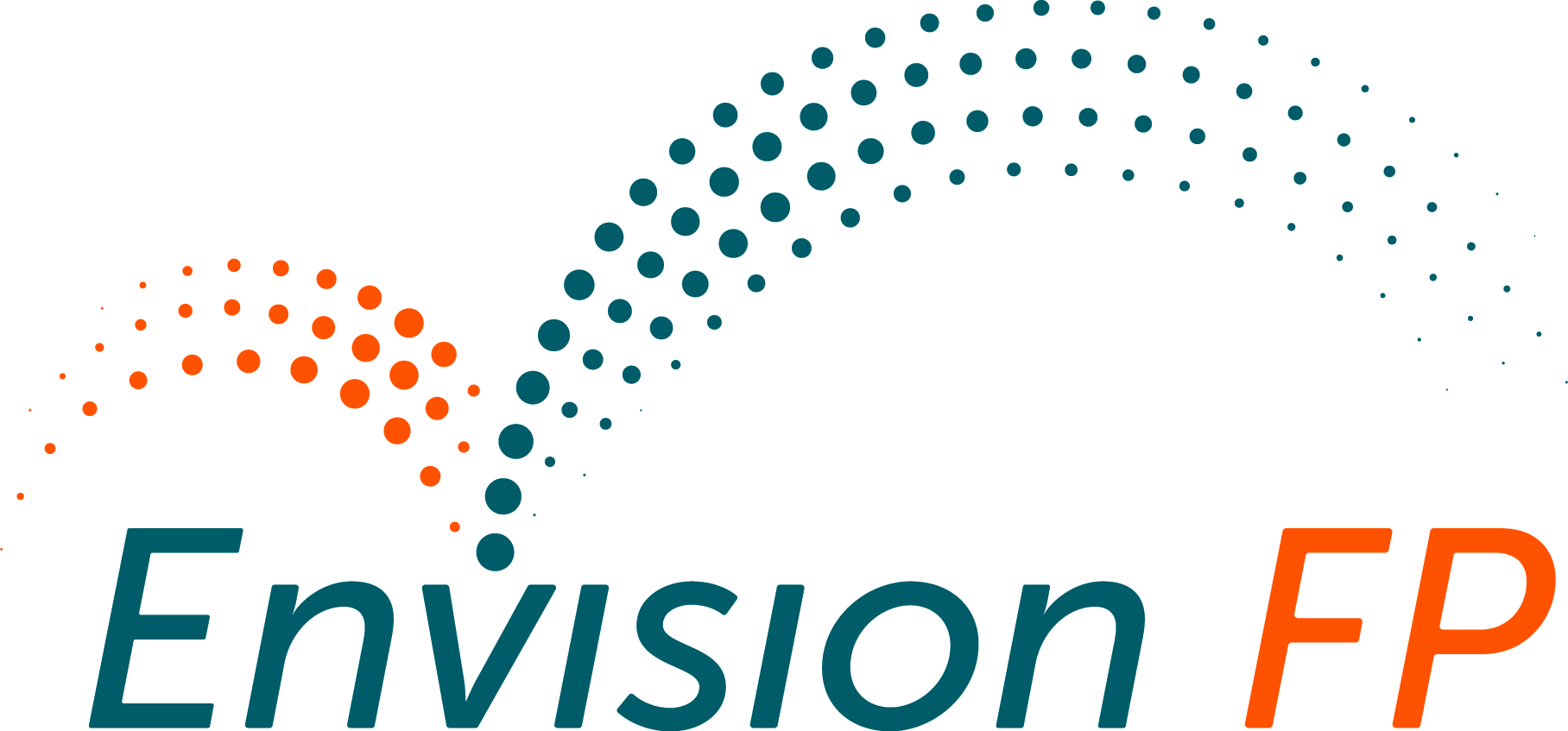 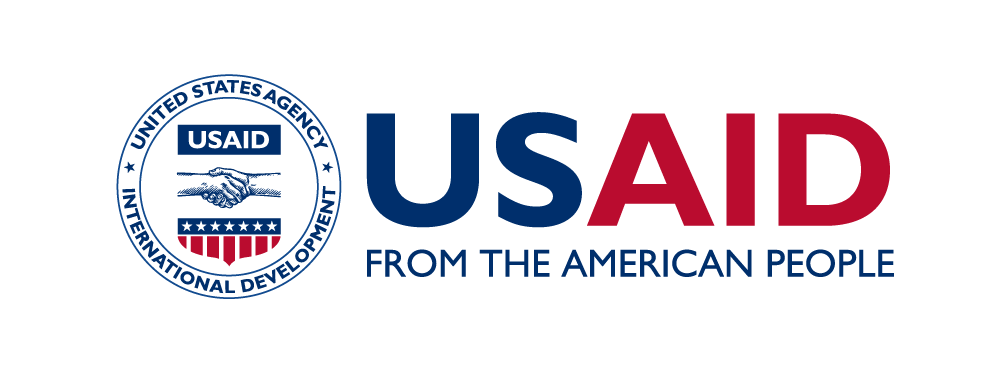 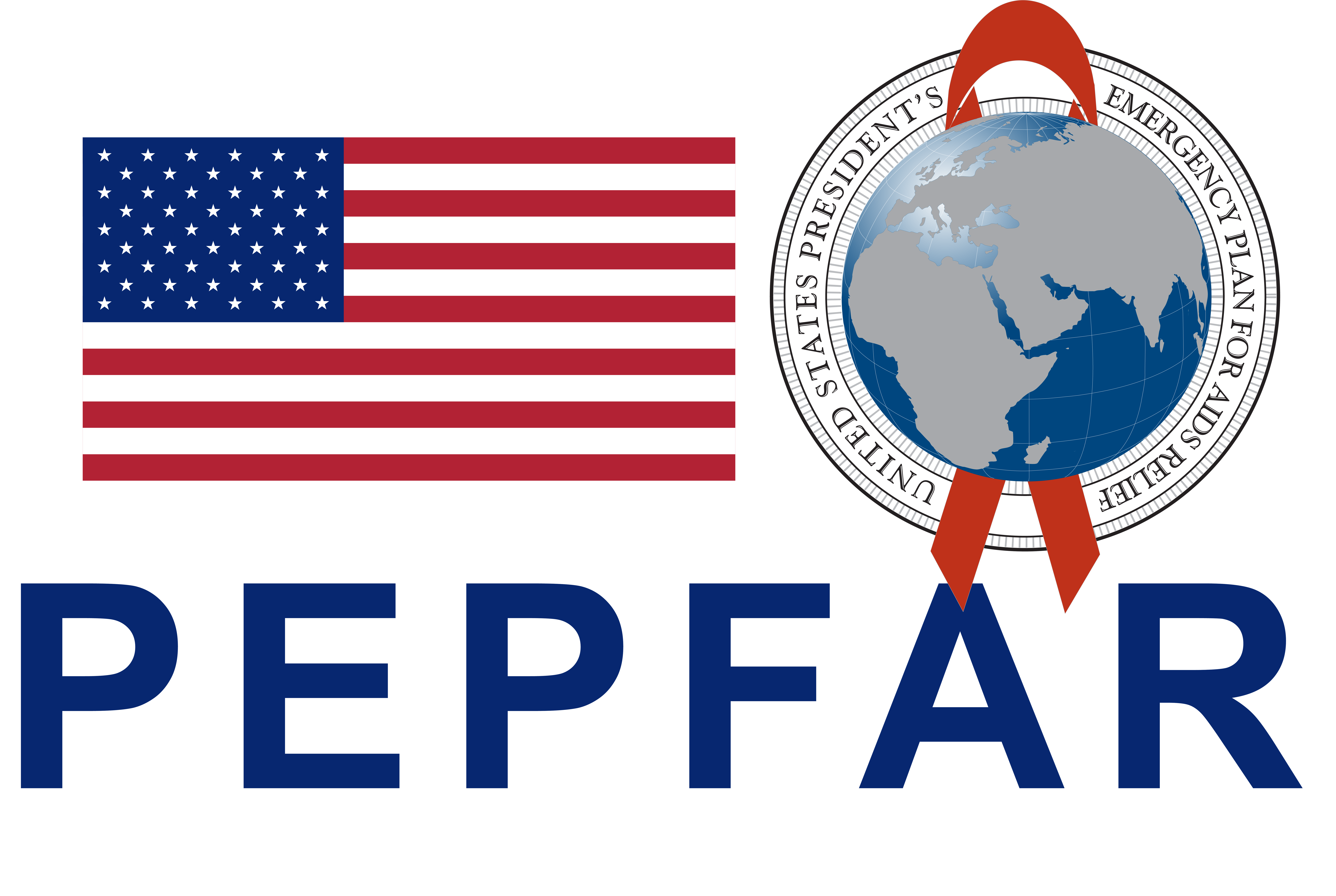 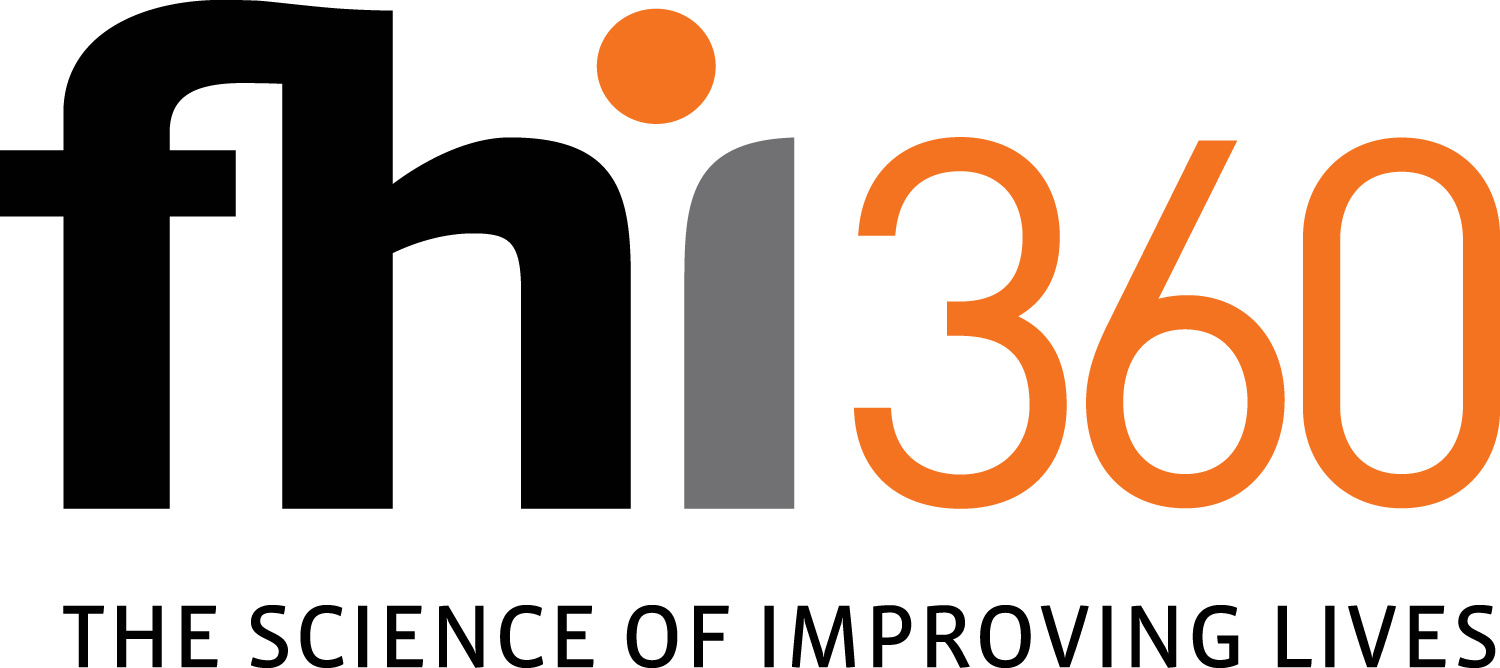 Overview
Purpose of this tool
The monthly dapivirine vaginal ring (“PrEP ring” or “the ring”) is a new HIV prevention method for women. The ring has the potential to be delivered across a range of service delivery channels including, but not limited to, public sector HIV services, public sector family planning (FP) and/or sexual and reproductive health (SRH) services, private sector health care, pharmacies, school and workplace-based programs, and community-based delivery programs.  
This analysis can be used by policymakers or others supporting policy development for the ring to define an approach to ring rollout by prioritizing among these different channels. 
While countries have largely found this analysis to be useful, it does not replace more robust, detailed readiness assessments. Detailed readiness assessments for delivery of the PrEP ring in public and private facilities and pharmacies can be found in the PrEP Ring Readiness Assessment tool.
2
PrEP Ring Service Delivery Analysis
Overview of contents
The analysis is conducted in three steps:
Delivery channel identification
Data collection & analysis
Delivery channel prioritization
1
2
3
Step 2: Data collection & analysis
Collect data via secondary research and stakeholder interviews to inform an assessment of each channel. 
  
See slides 8–10
Step 3: Delivery channel prioritization
Prioritize delivery channels for the PrEP ring based on the assessment and plan for next steps.

See slides 12–14
Step 1: Delivery channel identification
Identify a set of delivery channels that could be appropriate for the PrEP ring in your context. 

See slides 5–6
3
Step 1
Delivery Channel Identification
4
Step 1: Potential Channels for the PrEP Ring
While different channels will be relevant in each country, the following service delivery channels are broadly relevant across many countries.
Departments in public sector facilities offering HIV testing, oral pre-exposure prophylaxis (PrEP), and antiretroviral therapy (ART) services managed by national and subnational ministries of health (MoHs)
Public sector HIV services
Public sector FP services
Departments in public sector facilities offering family planning (FP) and other reproductive health services
Public sector
Departments in public sector facilities offering antenatal care (ANC) services for pregnant women, postnatal care (PNC), immunizations, and other services, including prevention of perinatal HIV transmission (PMTCT)
Maternal & child health services (MCH)
Programs that offer HIV counseling and testing services (HTS) and/or ART at selected worksites (e.g., at mining operations) or tertiary education institutions
Work/school-based services
Commercial health care
Private doctors, clinics, or hospitals that provide health services to individuals who pay out-of-pocket or use health insurance
Private for profit
Includes large pharmacy networks and smaller community-based pharmacies and drug shops; some are managed by trained health care workers (HCWs)
Drug shops and pharmacies
NGO clinics/social franchises
Private not-for-profit facilities, including clinics managed by nongovernmental organizations (NGOs) and social franchises offering sexual and reproductive health (SRH) services at subsidized rates*
Private not for profit
Private facilities affiliated with religious institutions, including church networks and mission hospitals that provide subsidized/free services
Faith-based organizations
Donor-funded, NGO-led programs that provide HIV and other services to adolescent girls and young women (AGYW), including DREAMS and other programs (e.g., AGYW safe spaces)
NGO programs for AGYW
5
Step 1: Identify Relevant Delivery Channels
While different channels will be relevant in each country, the following service delivery channels are broadly relevant across many countries.
Identify the delivery channels that are most likely to reach women and adolescent girls who could benefit from HIV prevention and have the greatest need for the ring in your context (see slide 4 for an initial list). Add them here and include the following:  
Description with a definition of what is included in this health care channel
Additional detail on the landscape of that health care channel (e.g., structure, reach) 
Key organizations that operate health care facilities or networks of facilities in this channel
Organizations or projects in this health care channel that are currently delivering oral PrEP and/or could potentially deliver the ring
6
Step 2
Data Collection & Analysis
7
Delivery Channel Assessment Criteria
Data collection and analysis for each channel will be organized around six key access and capacity factors. The following slides include templates to guide data collection and analysis.
Delivery Channel Assessment Criteria
CAPACITY: What capacity is already in place to support delivery of the PrEP ring?
ACCESS: To what extent does this channel reach women with unmet need for HIV prevention?
2
1
RATING KEY
Channel does not reach priority populations
Sites rarely have the infrastructure / capacity needed to deliver the ring
Some segments of priority populations can access the ring through this channel
Some sites have the infrastructure / capacity needed to deliver the ring
High numbers of priority populations can access the ring through this channel
Sites consistently have infrastructure / capacity needed to deliver the ring
8
Delivery Channel Access Assessment
1
For the channels relevant in your context (as identified from list on slide 5), include an assessment of each channel (in aggregate, not for specific organizations) along the three criteria related to access for priority populations: reach, affordability, and access to complementary products and services. 

Once you have data on these criteria for the relevant channels, color code the reach and affordability cells using the key below.
Some segments of priority populations can access the ring through this channel
Channel does not reach priority populations
High numbers of priority populations can access the ring through this channel
KEY
9
Delivery Channel Capacity Assessment
1
For the channels relevant in your context (as identified on slide 5), include an assessment of each channel (in aggregate, not for specific organizations) along the three criteria related to capacity to deliver the PrEP ring: HTS, HCW capacity, and a private space for ring initiation. 

Once you have data on these criteria for the relevant channels, color code the cells using the key below.
Some sites have the infrastructure / capacity needed to deliver the ring
Sites rarely have the infrastructure / capacity needed to deliver the ring
Sites consistently have infrastructure / capacity needed to deliver the ring
KEY
10
Step 3
Delivery Channel Prioritization
11
Delivery Channel Prioritization Framework
Bringing together the access and capacity dimensions allows us to assess delivery channels against both criteria.
The channels in the upper right corner have both high capacity to deliver the ring and high access to women and AGYW who would benefit from the ring. 
Channels in the upper left have less capacity to deliver the ring but have high access to priority populations.
Channels in the lower right have less access to priority populations but have high capacity to deliver the ring.
Channels in the lower left have neither the capacity nor the reach to effectively deliver the ring.
Access assessment
Capacity assessment
12
Delivery Channel Prioritization Exercise
Public sector FP services
Plot the delivery channels in the framework based on the assessments against the criteria on slides 9 and 10. 
See examples included here.
Drug shops and pharmacies
Access assessment
Commercial health care
Faith-based organizations
Capacity assessment
13
Planning for Priority Channels
Based on the analysis, define considerations and next steps to support introduction of the PrEP ring in priority channels by completing the table below.
Complete this table for the channels that are assessed to be “high priority” for the ring on slide 13. 

Secondary research and stakeholder interviews can help inform this planning and analysis.
14